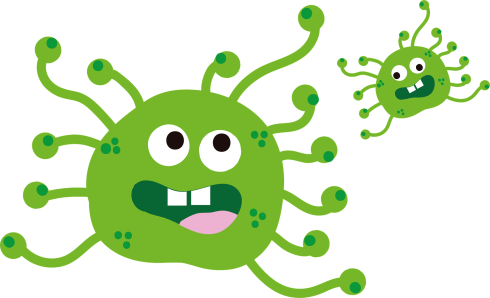 Iga Matysiak 
Klasa III b
„Nowy wirus”

Nowy wirus, nowa sprawa,
Wszyscy mówią już od rana.
Liczba zachorowań wzrasta,
a ja nie wyjeżdżam z miasta.
Wszyscy ręce myją często,
a od zachorowań gęsto.
Kwarantanny przestrzegamy,
nadal wielki kłopot mamy.
Choć do szkoły nie chodzimy,
to zapału nie tracimy,
w domu chętnie się uczymy!
Wszyscy martwią się i głowią,
jak wirusa stąd wygonią?
Epidemia nie ustaje,
choć walczymy z nią wytrwale!

***
Iga Matysiak Klasa III b „Kwarantanna”Kwarantannę taką mamy,że się z domu nie ruszamy!Chociaż wyjść by się chciało,z wychodzeniem u nas słabo.Choć do sklepu wyjść możemy,to na co dzień, w domu siedzieć całe dnie:pisać, liczyć, uczyć się.***
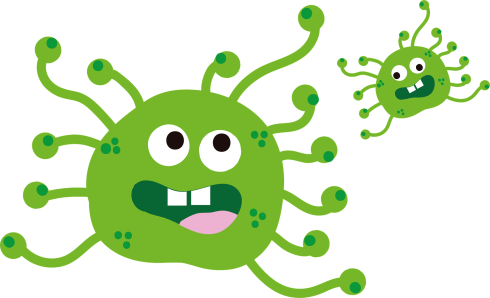 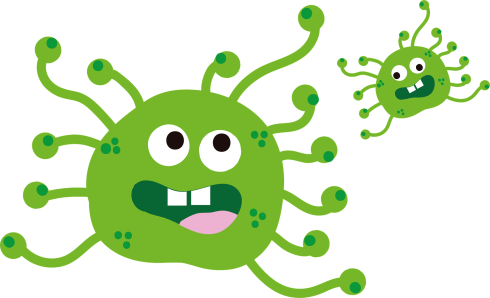 Wiktor Kłysz
Klasa III  3a
 
Straszny wirus goni nas
Zaraz uciekniemy w las
On zaraża innych ludzi
My boimy się tam wrócić
W domach całe dnie siedzimy
Lecz się tego nie boimy
Dzwoń do babci, wuja, cioci
I nie pozwól im się nudzić
Myj też ręce, idź do schronu
I nie wychodź lepiej z domu
Graj też sprzątaj oraz śpiewaj
I niczego nie olewaj
Idź na balkon, coś poczytaj
I się nigdy nie obwiniaj
Wyjdź na ogród, w piłkę zagraj
Czas tam spędzaj i uważaj!

***
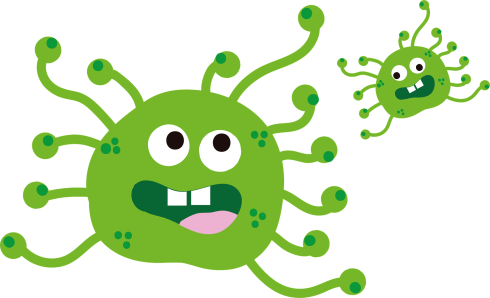 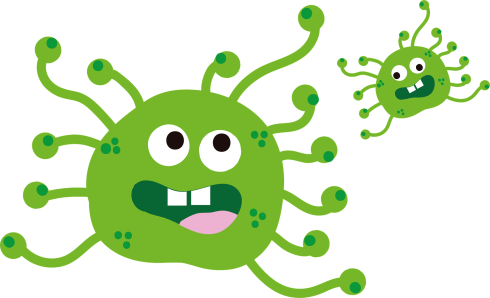 Patrycja Kobza 
„Mój sposób na wirusa”                                                                
 
Piękna wiosna się zaczyna
A tu nagle... Trach! Nowina!
Że z daleka do nas leci
Jakiś wirus- postrach dzieci.
 
Nie widać go i nie słychać,
Lecz podobno można wdychać,
Więc nosimy dziś maseczki,
Nie ma żadnej wymóweczki.
 
Ręce myjemy po dziesięć razy,
Żeby nie rozprzestrzenić zarazy,
No i wkładamy też rękawiczki,
Po skorzystaniu z mydła
 i mydelniczki.
 
Do szkoły chodzić dziś nie musimy,
A jednak bardzo za nią tęsknimy,
Choć mamy co dzień zdalne nauczanie,
To narzekamy my, rodzice i Panie.
Bo co za frajda, tak siedzieć w domu,Nie móc pobiegać, poopowiadać komuś,I tylko laptop, książki, zeszyty,Każdy z nas dzisiaj jest niewyżyty. Dbamy o siebie, dbamy o bliskich,Choć trudny czas to jest dla nas wszystkich,Musimy przetrwać, z domu się nie ruszać,Wtedy pokonamy strasznego wirusa. Kiedy pozbędziemy się wirusów wszystkich,Znów będziemy mogli uścisnąć bliskich,Znów powrócimy do naszej szkoły,Każdy odetchnie, będzie wesoły.***
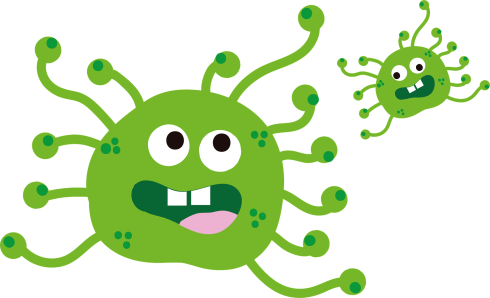 Adam Grzelaczyk
 klasa VII
„Do Virusa”
 
Czas pandemii – ciężka sprawa
„Ucz się w domu!” - krzyczy mama.
Nie komputer, nie zabawa
Mobidziennik to podstawa.
 
Virus szybko nie odpuści,
bo jesteśmy nieposłuszni.
A maseczki – słuszna sprawa
Przy tym przednia jest zabawa.
 
I choć zmartwień mamy wiele,
to wytrwamy tę pandemię.
Szczery uśmiech, dobra dieta
I niech virus stąd ucieka.

***
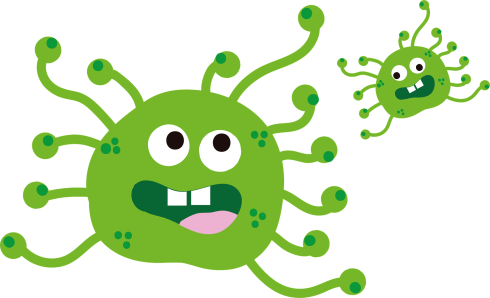 Amelia Borowska
„Sposób na wirusa” 
Klasa VI a
 
Zastosuj  sposób na wirusa, 
na wyjście minie ci pokusa.
A kiedy kichasz coraz więcej 
usta zakrywaj jak najprędzej. 
 
Wychodź tylko gdy potrzeba, 
Chyba, że chcesz szybciej iść do nieba. 
Lecz gdy musisz, pamiętaj 
by zawsze maseczkę nosić, 
o chorobę się nie prosić. 
 
Jeśli nudzi ci się w domu, 
nie zapraszaj po kryjomu, 
ale puzzle weź z rodzeństwem 
i układaj je czym prędzej.
 
 Myślisz sobie pewnie, że 
koronawirus kiedyś pójdzie precz, 
ale mylisz się niestety. 
Jak to? - krzykniesz - O rety kotlety!
Lecz koronawirus, który gorszy jest od raka, ciągle będzie szukał kandydata, bo z chorobą nie ma żartów. Więc przeczekaj swoje w domu, nie podpowiadając wyjścia nikomu.  A gdy żal ci mamusi, bo pracować dzisiaj musi,pomyśl też o pielęgniarkach co pracują bez wytchnienia ,zaniedbując swoje mienia. ZOSTAŃ W DOMU RAZEM Z NAMI, BO TAK WIRUSA SIĘ POZBYWAMY !!!  ***
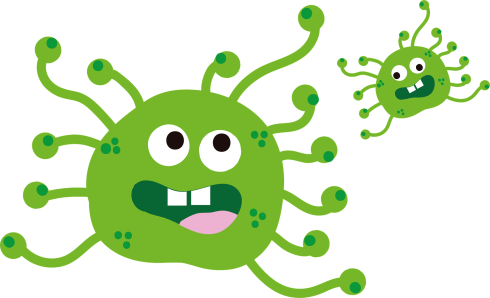 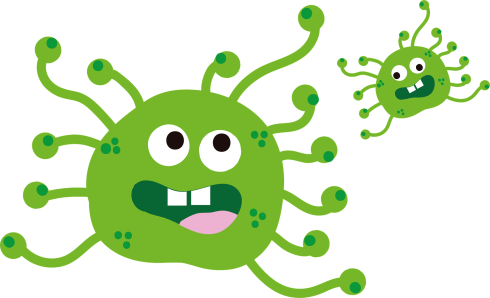 Julia Militowska
Klasa VII
,,Miej na wirusa sposoby, a unikniesz choroby''
 
By wirusa nie załapać nie wychodzę często z domu.
Nie spotykam się ze znajomymi ani w sklepie, ani w domu.
Gdy już wyjdę na ulice rękawiczki i maseczka to podstawa, 
by być bezpiecznym, a to najważniejsza sprawa.
By na pewno zostać odkażonym myję ręce jeszcze w domu,
 a przed tym nie dotykam twarzy ani niczego w domu.
Gdy już się odkażę mogę być spokojna,
 że mnie wirus nie dopadnie, bo jestem ostrożna. 

***
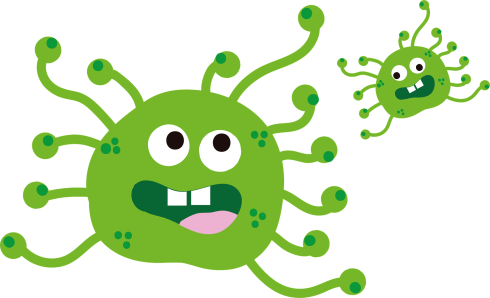